CYSTS OF ODONTOGENIC ORIGIN-V
Dept. of Oral Pathology& Microbiology
Purpose Statement
At the end of the class the students will be able to,

Describe classification, clinical features, pathogenesis, radiographic features, histologic features, differential diagnosis, treatment & prognosis of the lesion.
Learning Objectives
Contents
Botryoid odontogenic cyst
Gingival cyst of adult
Glandular odontogenic cyst
Botryoid odontogenic cyst
Gross resemblance of cystic cavities to that of a cluster of grapes
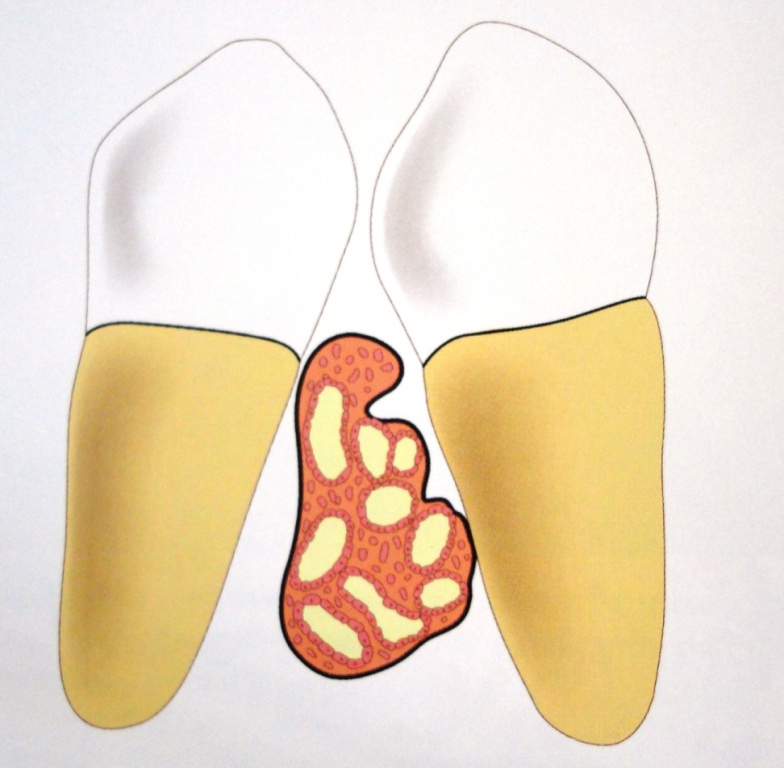 Mode of epithelial plaque formation by localized proliferation of cells
Pinched-off ’ plaques      forming microcysts
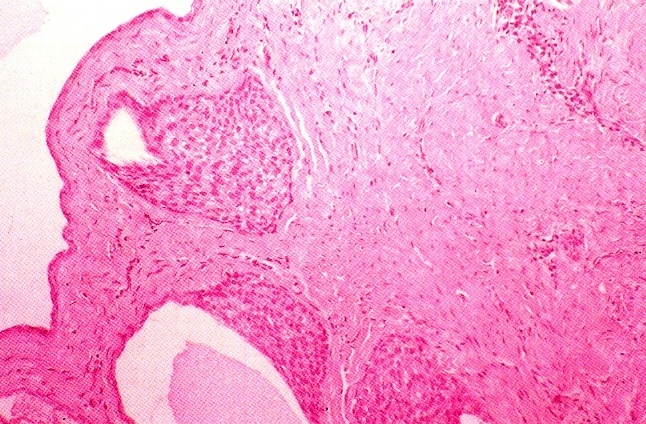 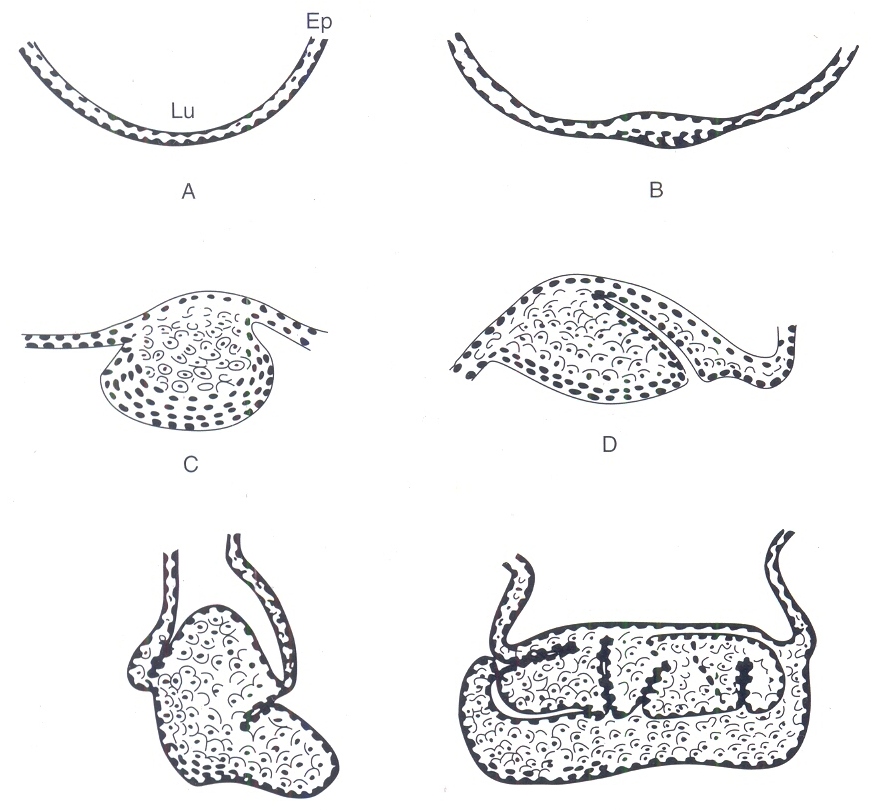 Numerous daughter cysts
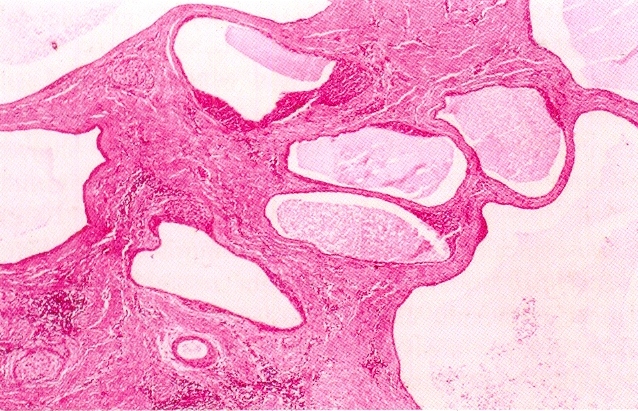 Gingival cysts of adults
Pathogenesis 
Odontogenic epithelial cell rests 
Traumatic implantation of surface epithelium
Cystic degeneration of deep projections of surface epithelium 
Heterotrophic glandular tissue
Clinical Features
Slow growing ,Painless swelling
5th – 6th decades 
Mandible > maxilla
Premolar – canine region
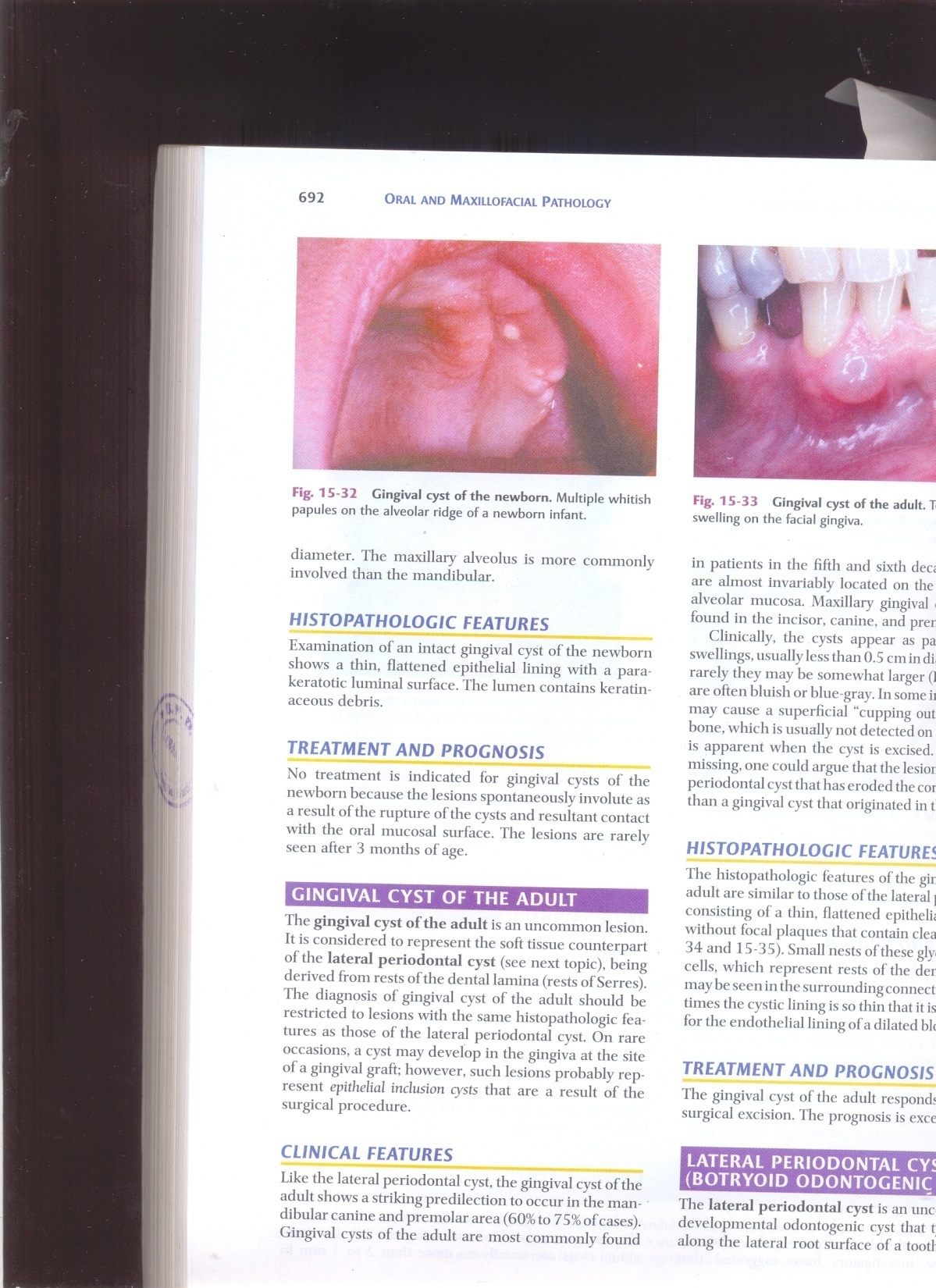 Dome-like swelling < 0.5 cm in diameter
Normal  or bluish in color  
Soft, smooth, fluctuant.
Occur in attached gingiva or interdental papilla on the facial aspect
Adjacent  teeth vital
Radiographic features
No radiographic change 
Faint shadow indicative of superficial bone erosion or cupping out of bone
Histopathology
Gingival Cyst Of Adult  
                OR
   Lateral Periodontal Cyst?
Lateral periodontal cyst
Gingival cyst of adult
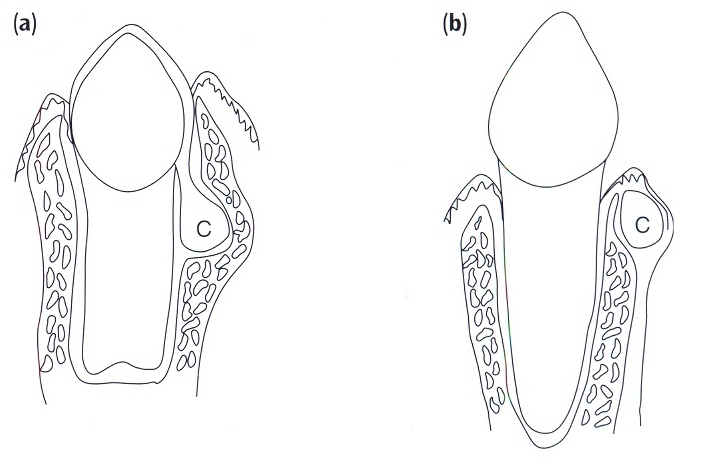 Lateral Periodontal Cyst (a) –formed from the REE by dilatation of the follicle before eruption of the tooth 
Gingival Cyst Of Adult (b) - formed from the REE after eruption of the tooth
Gingival Cyst Of Adult :Extra-osseous counterpart of the intra-osseous Lateral Periodontal Cyst
Origin from postfunctional epithelium (REE) ,explains the unaggressive nature compared with the OKC
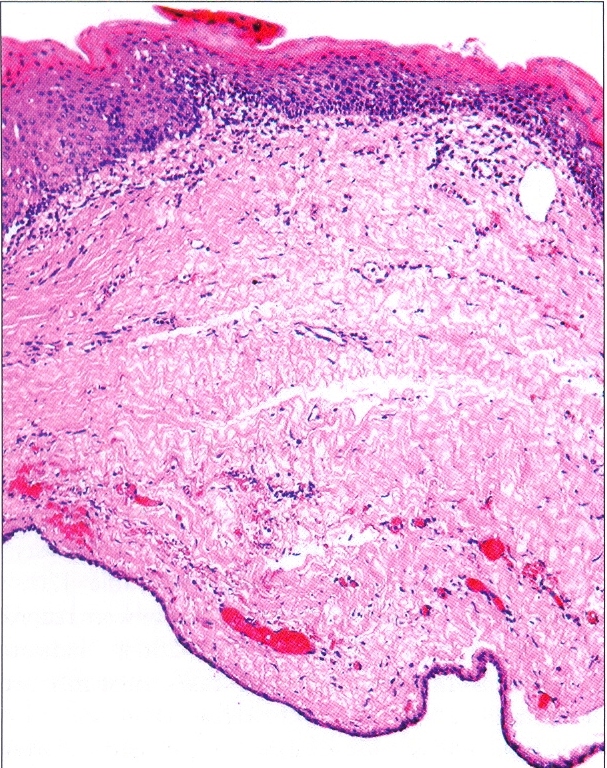 Variable pattern
Ranges in thickness from simply one flattened cell to several cells
A thin stratified squamous epithelium, closely resembling REE.
Focal areas of plaque like thickenings that may contain clear cells.
Nests of these glycogen -rich clear cells, represent rests of dental lamina
The attachment of epithelium to connective tissue is tenous & easily peels off, leaving epithelial discontinuties.
The fibrous connectine tissue wall is usually relatively uninflammed.
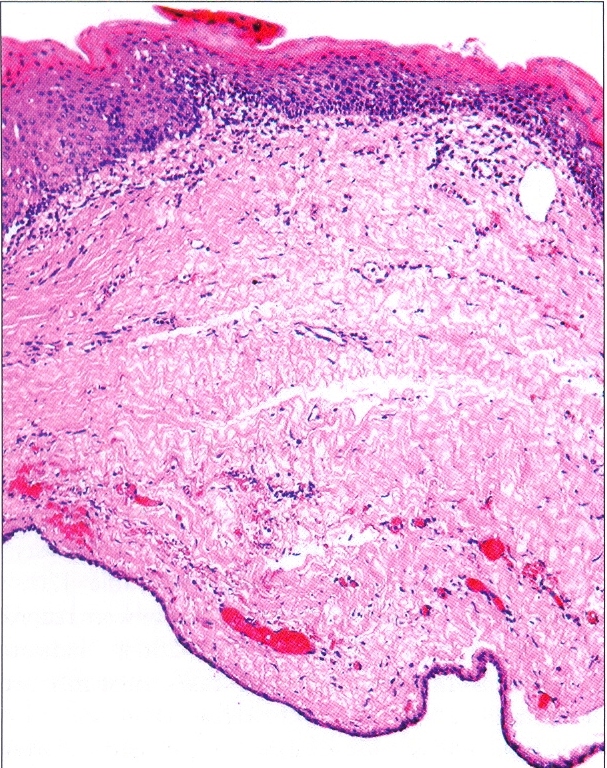 Glandular o Glandular odontogenic cyst Glandular odontogenic cyst dontogenic cyst
Derived from odontogenic epithelium with characteristics including salivary gland features such as mucus producing cells
    Diagnosis made when ---
Epithelial lining consists of 
    columnar & cuboidal cells with cilia
 Epithelium has glandular & pseudoglandular structure with intraepithelial crypts and microcysts
Rare 
Aggressive
Female predominance 
Wide age range -- Middle age
        (Rare before 20 yrs of age)
In either jaws, mandible > maxilla
Strong  predilection for anterior region of jaw
Clinical features:
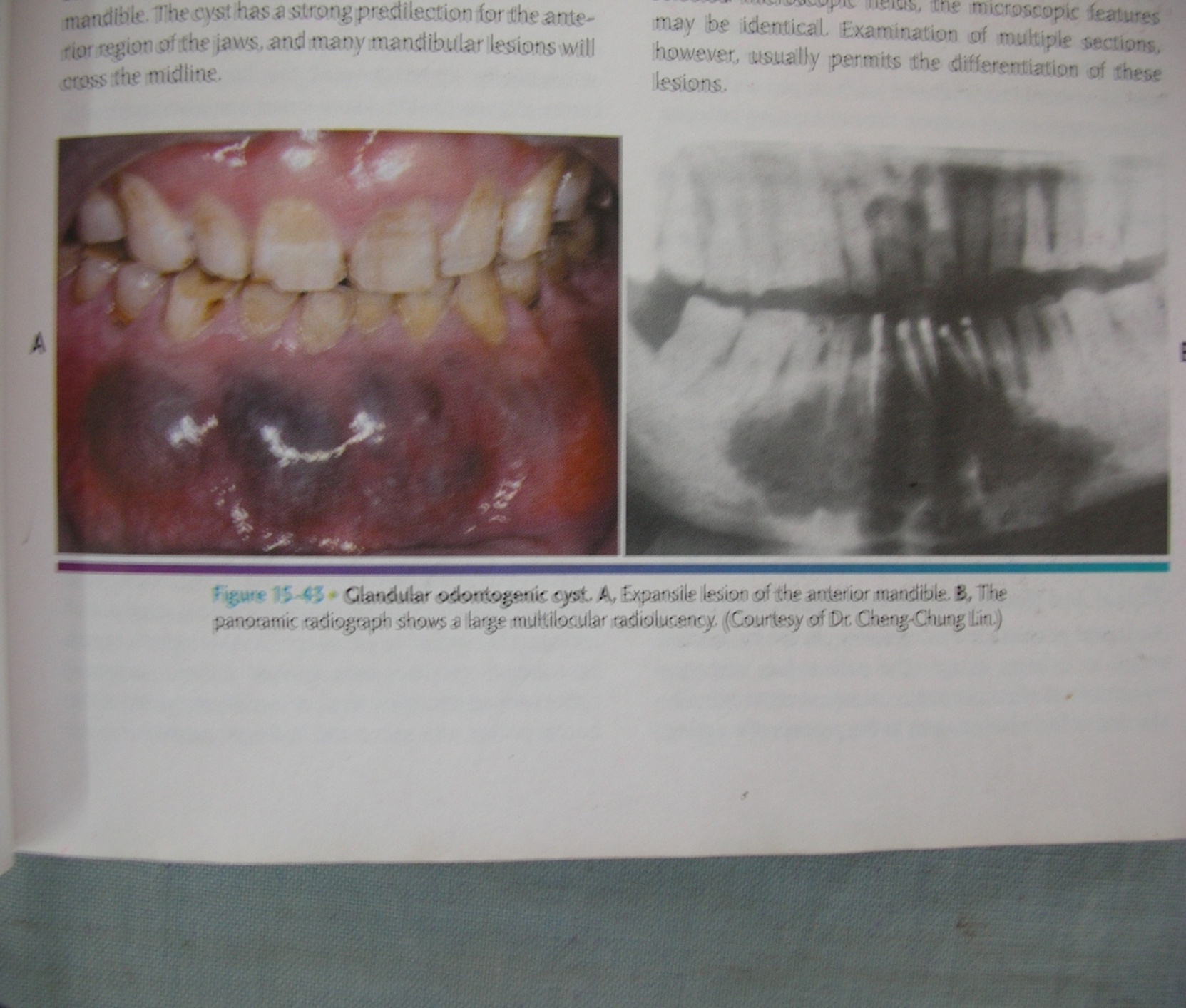 Radiographic features
Radiolucency with corticated boundary
Outline-smooth or scalloped
Unilocular or multilocular
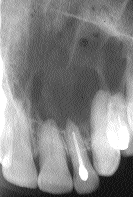 Effect on surrounding structures:

Expansion of cortical plates with areas of perforations
Displacement of teeth
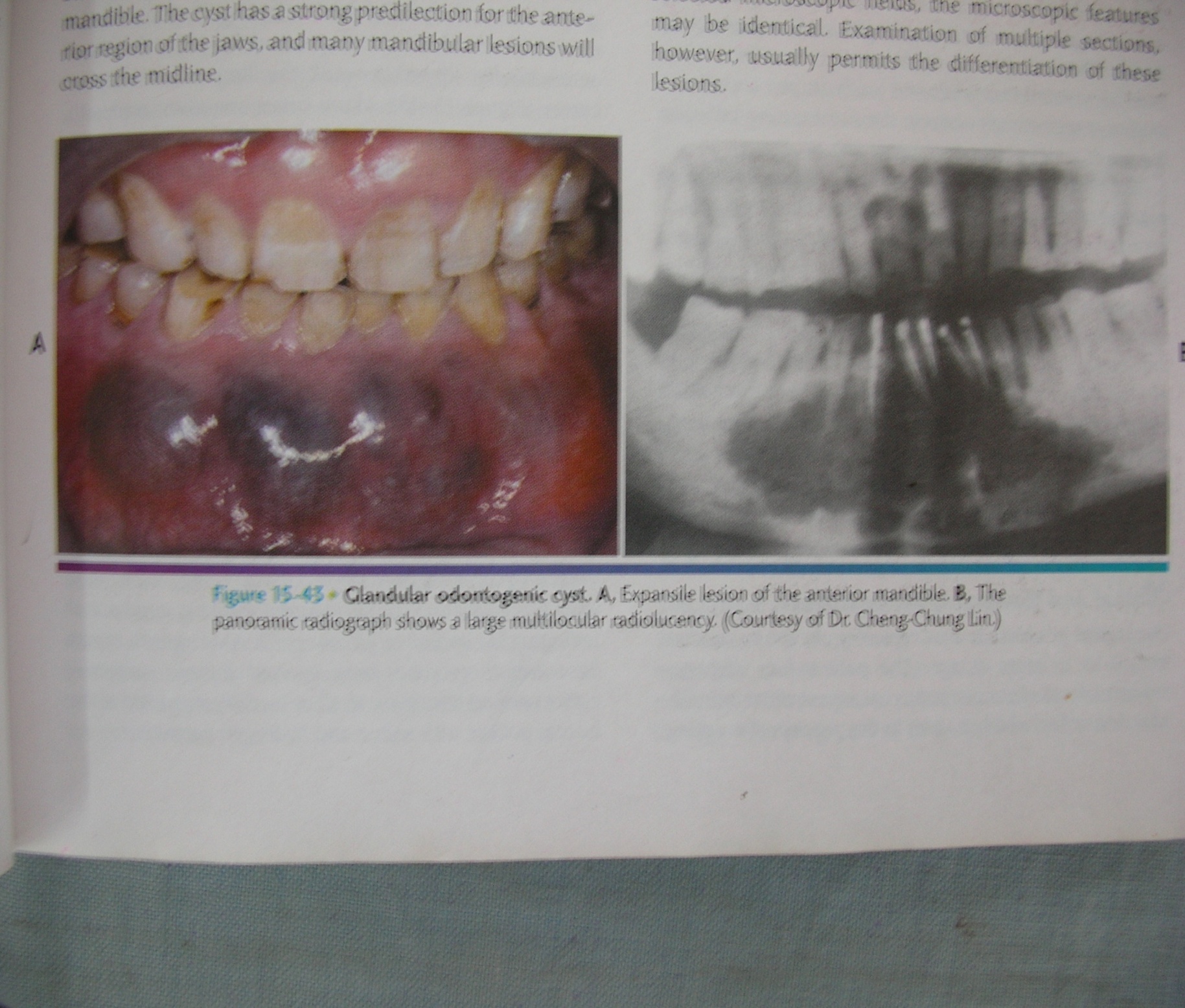 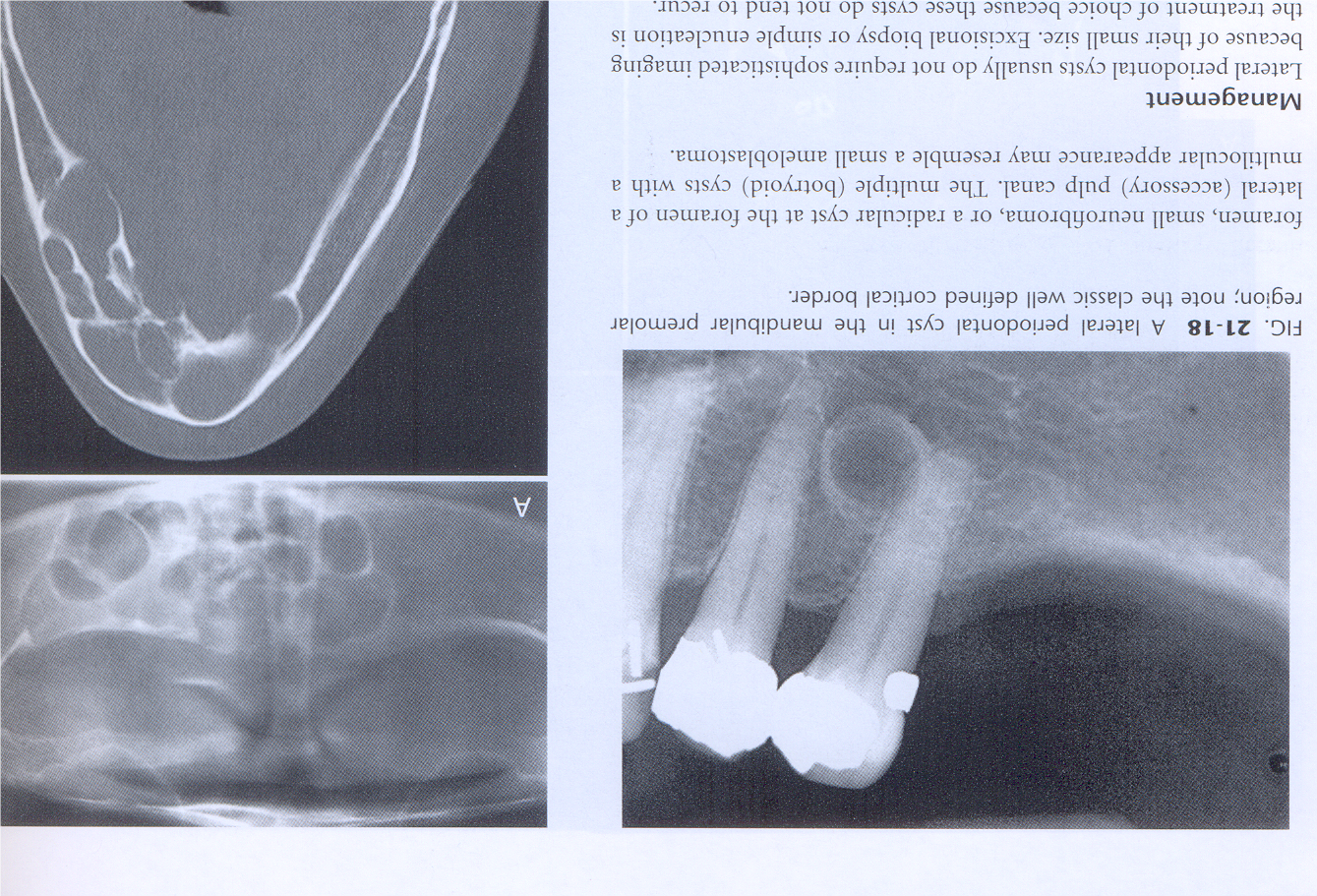 Differential Diagnosis
Ameloblastoma
Odontogenic keratocyst
Pathogenesis
Similar to lateral periodontal cyst
Histopathology
Non-keratinized stratified squamous epithelium of variable thickness.
Epithelium has a glandular or pseudoglandular structure with goblet cells as well as intraepithelial crypts or microcysts containing mucus.
Microcysts may open onto the surface of epithelium giving a papillary or corrugated appearance.
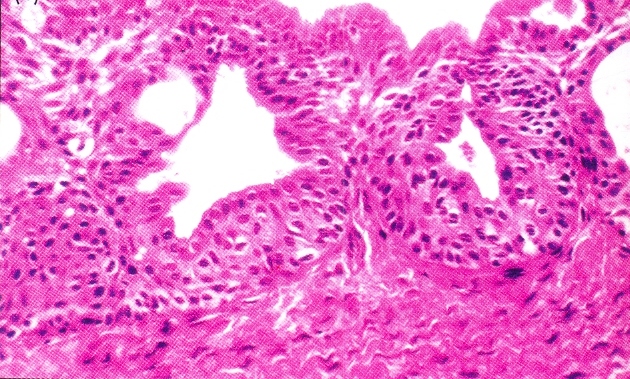 Sometimes cells may be ciliated .
Occasionally epithelium is thinner, similar to REE.
Epithelial plaques may be present.
Interface between epithelium & connective tissue is flat.
SUMMARY
Clinical features,Pathogenesis, Radiological

   features,Histopathological features  & Treatment of

  Botryoid cyst,Gingival cyst of adult & Glandular
  odontogenic cyst
BIBLIOGRAPHY
Text book of oral pathology Shafer's, 5 & 6th edition
Cysts of the Oral Regions Shear M 3rd edition
Color Atlas of Oral Diseases Cawson, R.  2nd edition
Oral  and Maxillofacial Pathology Neville, Brad W.  2nd 
Lucas’s Pathology Of Tumor’s of the Oral Tissues
Cawson, R. A., Bennie, W. H 5th edition
THANK U